BY JAHANAVI DEO
DEPARTMENT OF COMMERCE
M.L ARYA COLLEGE, KASBA
B.COM 1_ UNIT 3_DATE:09/05/2020
TYPES OF ORGANISATION
organisation
Formal organisation
Informal organisation
FORMAL ORGANISATION
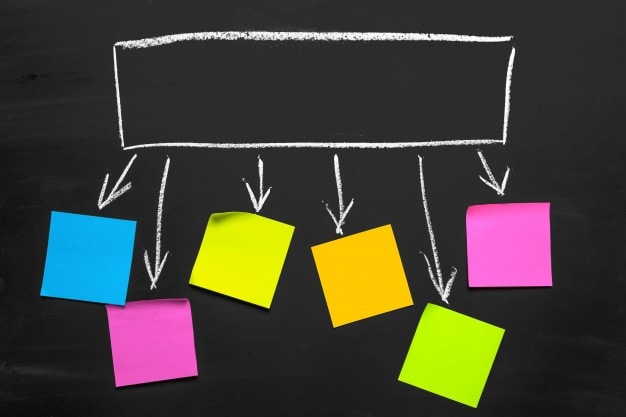 we mean a structure that comes into existence when two or more people come together for a common purpose, and there is a legal & formal relationship between them. The formation of such an organisation is deliberate by the top level management. The organisation has its own set of rules, regulations, and policies expressed in writing.
The basic objective of the establishment of an organisation is the attainment of the organisation’s goal.
 For this purpose, work is assigned, and authorities are delegated to each member and the concept of division of labour and specialisation of workers are applied and so the work is assigned on the basis of their capabilities. 

The job of each is fixed, and roles, responsibilities, authority and accountability associated with the job is clearly defined.
In addition to this, there exists a hierarchical structure, which determines a logical authority relationship and follows a chain of command. The communication between two members is only through planned channels.
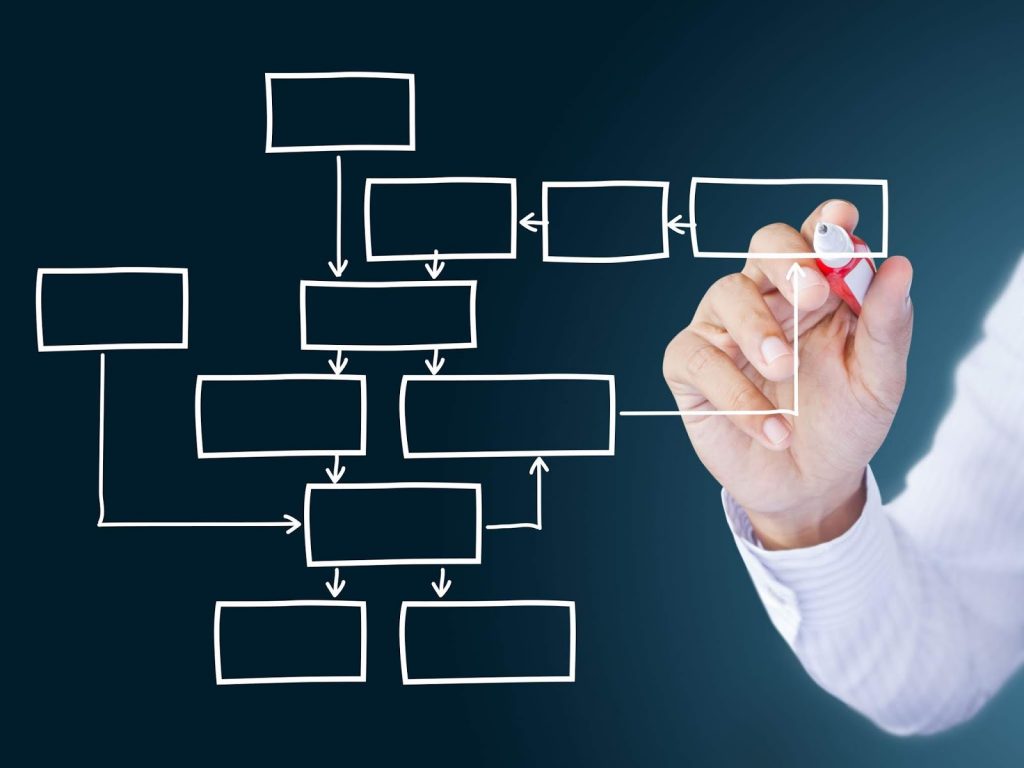 Formal organisation
Staff
Line
Functional